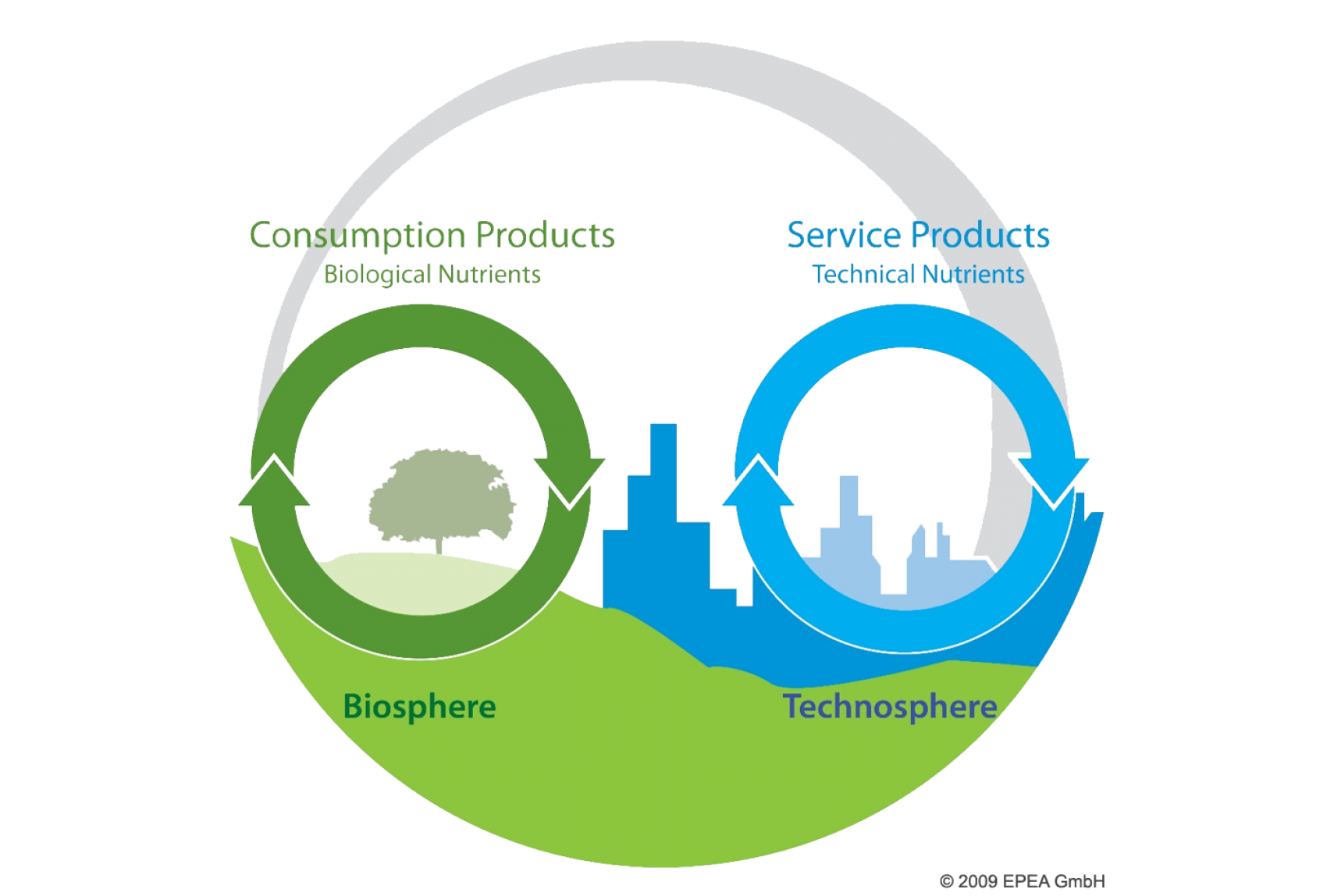 Circular economy frameworks and citizen energy examples therein
Constantin v. Beck
February 2023
[Speaker Notes: https://www.google.com/url?sa=i&url=https%3A%2F%2Farchive.ellenmacarthurfoundation.org%2Fexplore%2Fthe-circular-economy-in-detail&psig=AOvVaw298C21gs_fRQonNM5jBUe4&ust=1671721774710000&source=images&cd=vfe&ved=0CBEQjhxqFwoTCMDwwIb_ivwCFQAAAAAdAAAAABAI]
Outline
A definition of circular economy
EU waste hierarchy
3R, 4R and 6R frameworks
Examples of 9R's in community energy
‹#›
[Speaker Notes: CE definitions (highlight variety of them out there)]
Definition of circular economy
“A circular economy describes an economic system that is based on business models which replace the ‘end-of-life’ concept with reducing, alternatively reusing, recycling and recovering materials in production/distribution and consumption processes, thus operating at the micro level (products, companies, consumers), meso level (eco-industrial parks) and macro level (city, region, nation and beyond), with the aim to accomplish sustainable development, which implies creating environmental quality, economic prosperity and social equity, to the benefit of current and future generations.”
‹#›
Kirchherr, Julian, Denise Reike, and Marko Hekkert. 2017. "Conceptualizing the circular economy: An analysis of 114 definitions." Resources, Conservation and Recycling 127: 221-232. https://doi.org/10.1016/j.resconrec.2017.09.005.
EU waste hierarchy
PREVENTION
NON-WASTE
PREPARATION FOR RE-USE
RECYCLING
WASTE
RECOVER
DISPOSAL
‹#›
Own graphic based on https://ec.europa.eu/environment/green-growth/waste-prevention-and-management/index_en.htm
3R, 4R, 6R Framework
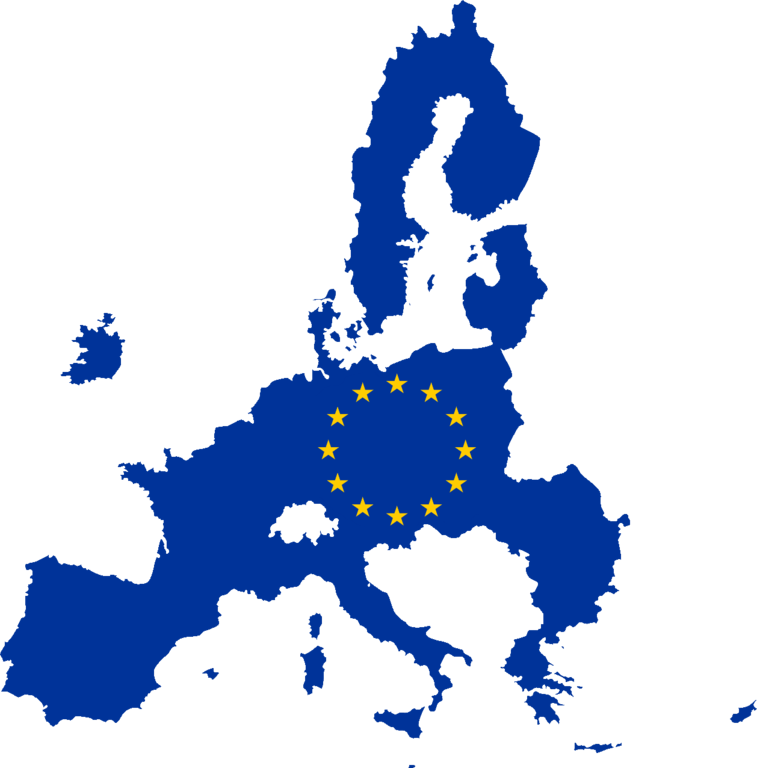 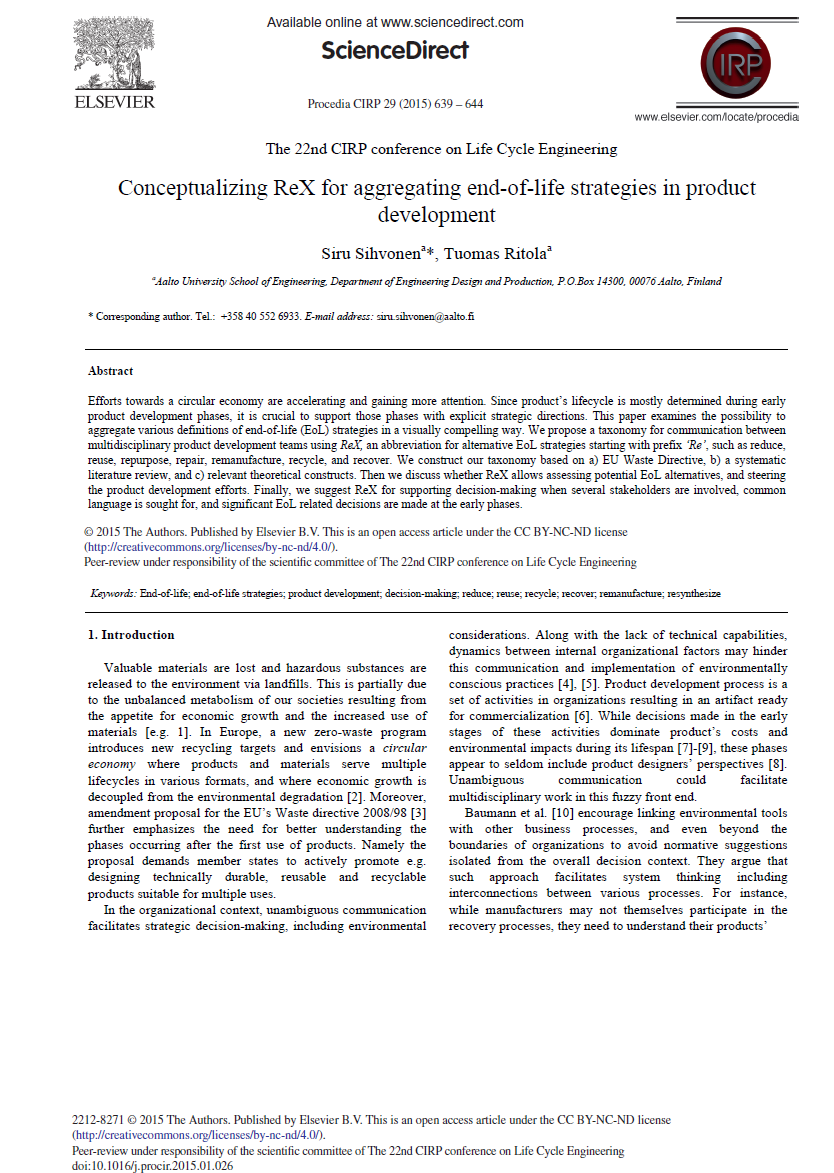 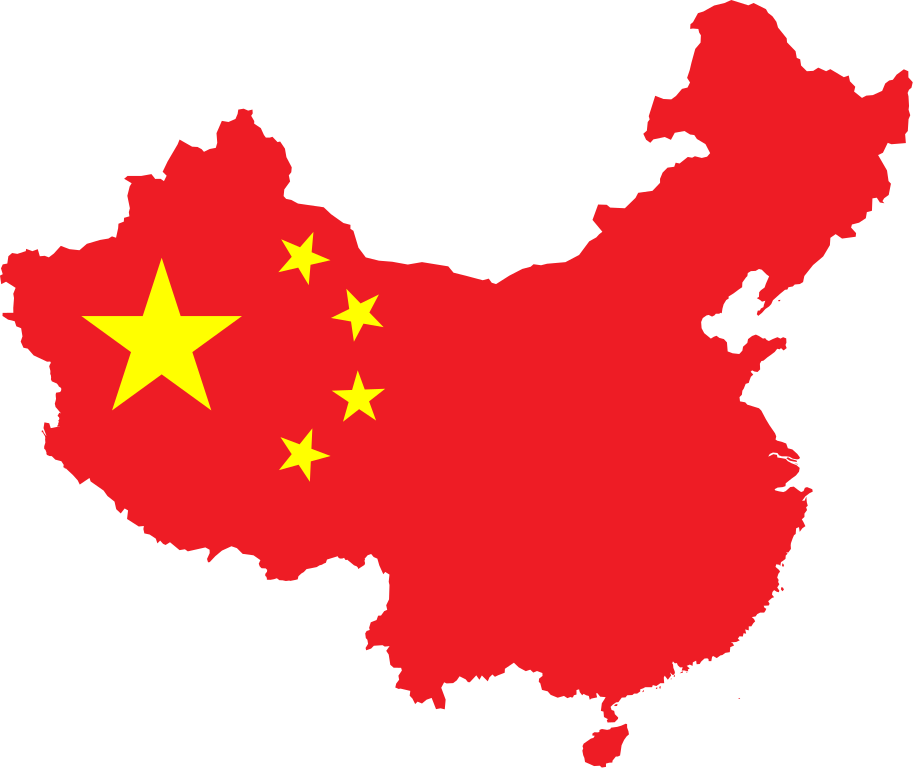 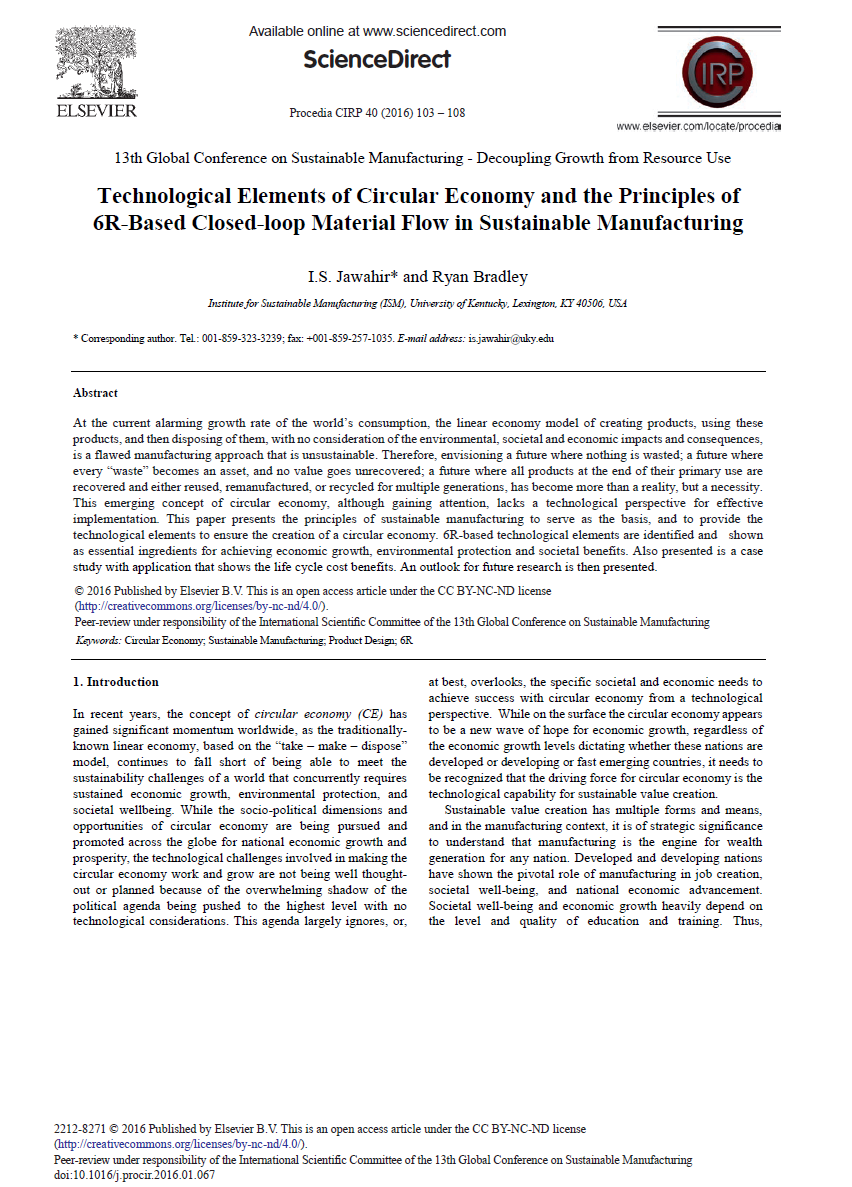 3R for circular economy

Reduce
Reuse
Recycle
4R for circular economy

Reduce
Reuse
Recycle
Recover
6R for circular economy

Reduce
Remanufacture
Reuse
Recover
Recycle
Redesign
‹#›
9R Framework
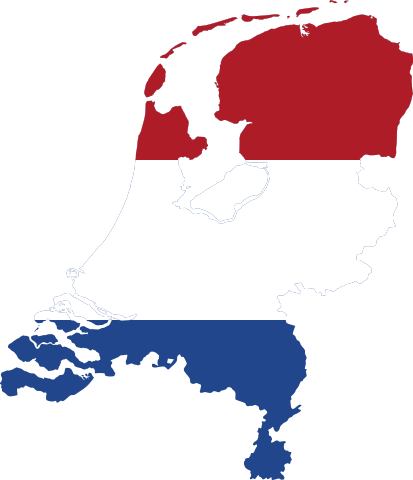 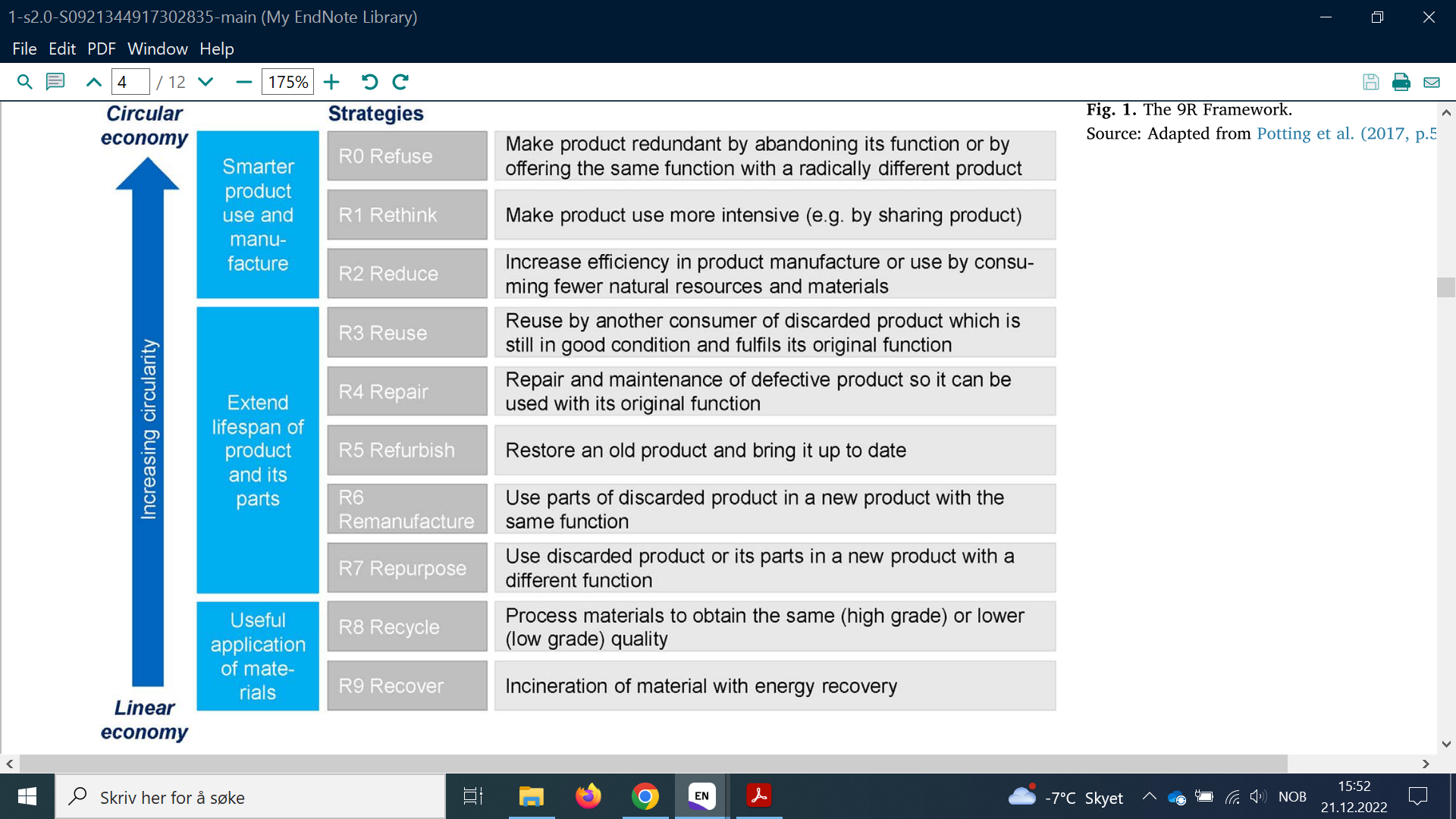 ‹#›
Kirchherr, Julian, Denise Reike, and Marko Hekkert. 2017. "Conceptualizing the circular economy: An analysis of 114 definitions." Resources, Conservation and Recycling 127: 221-232. https://doi.org/10.1016/j.resconrec.2017.09.005.
R0: Refuse
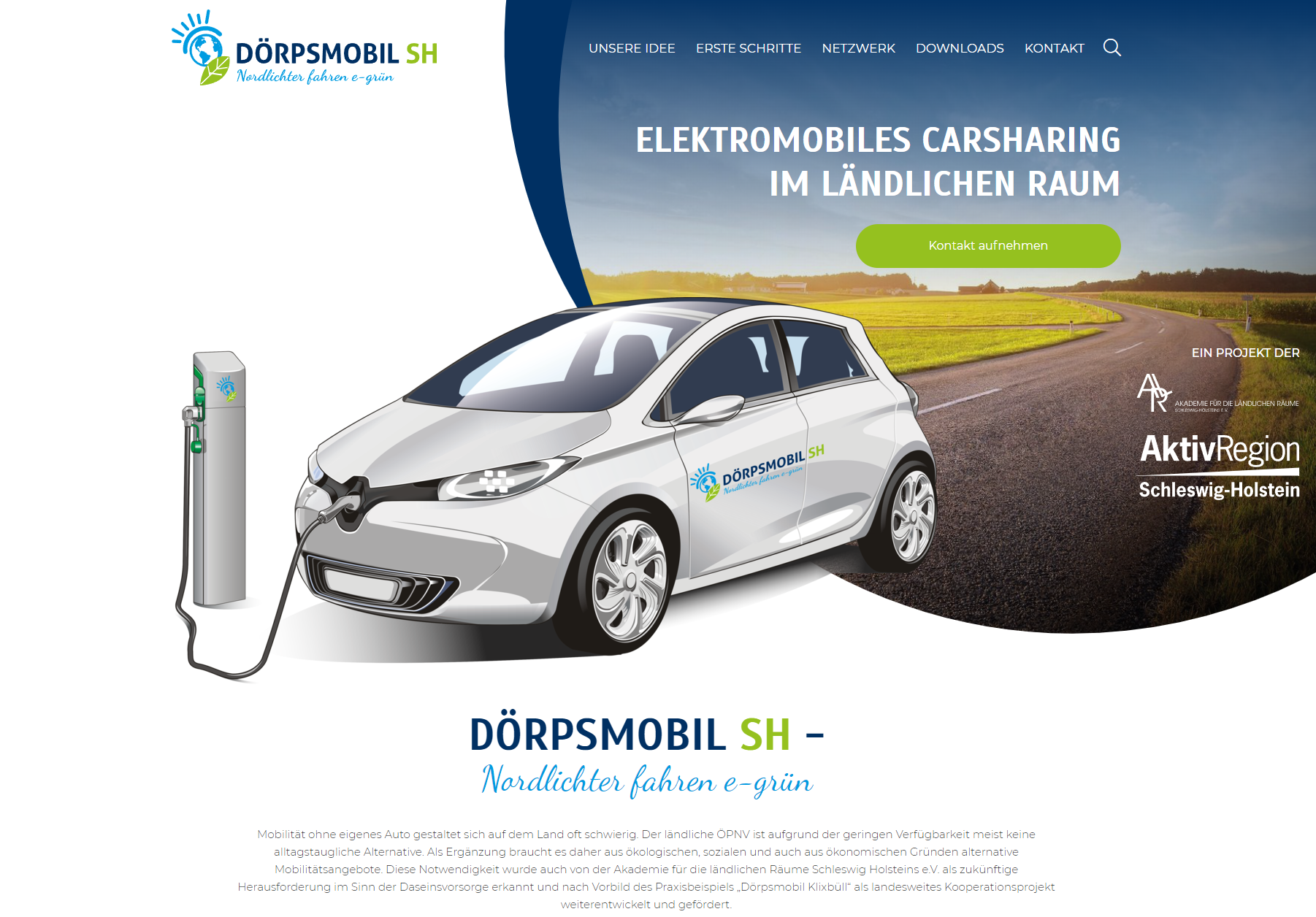 ‹#›
https://www.doerpsmobil-sh.de/
R1: Rethink
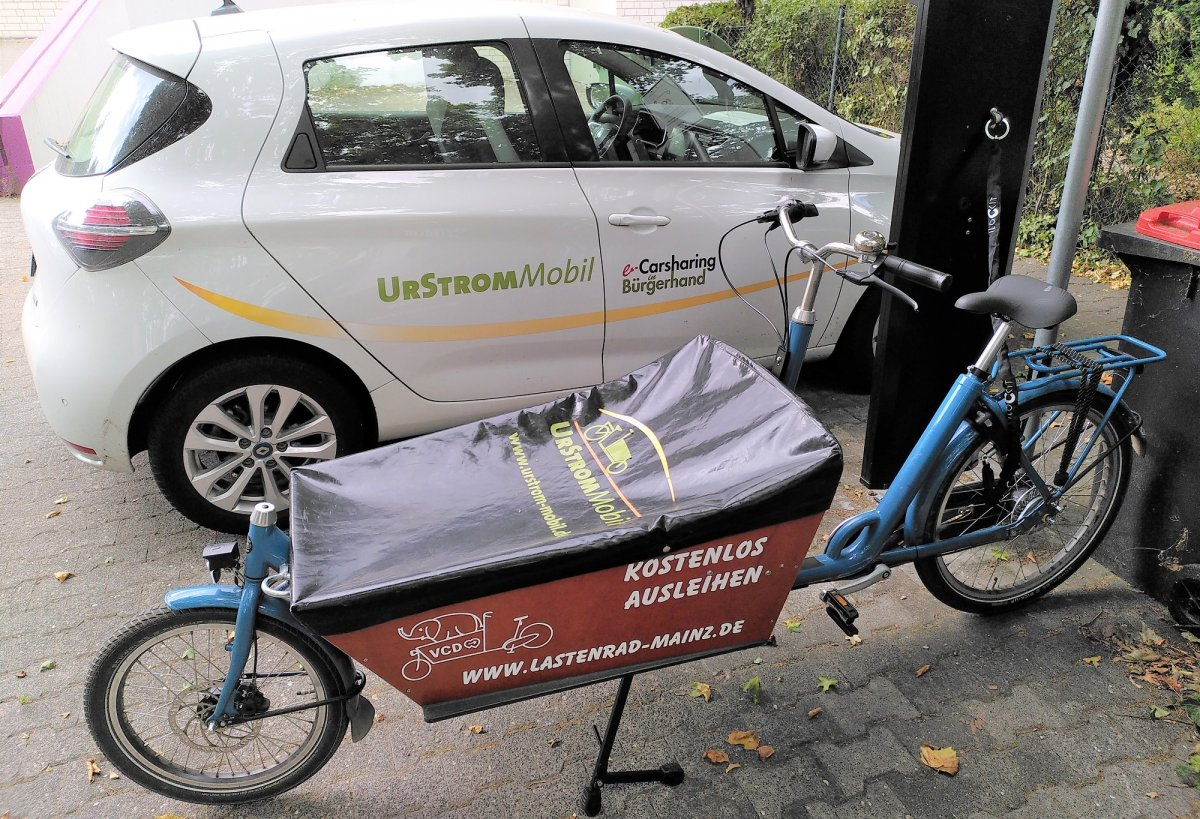 ‹#›
https://www.urstrom-mobil.de/fahrzeuge/
R2: Reduce
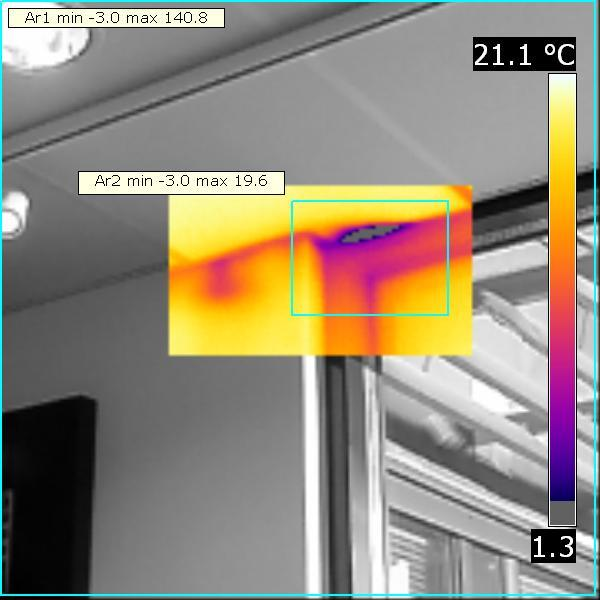 ‹#›
https://oulunverso.com/lampokuvaus-ja-ilmanvaihdonmittaus/
R3: Reuse
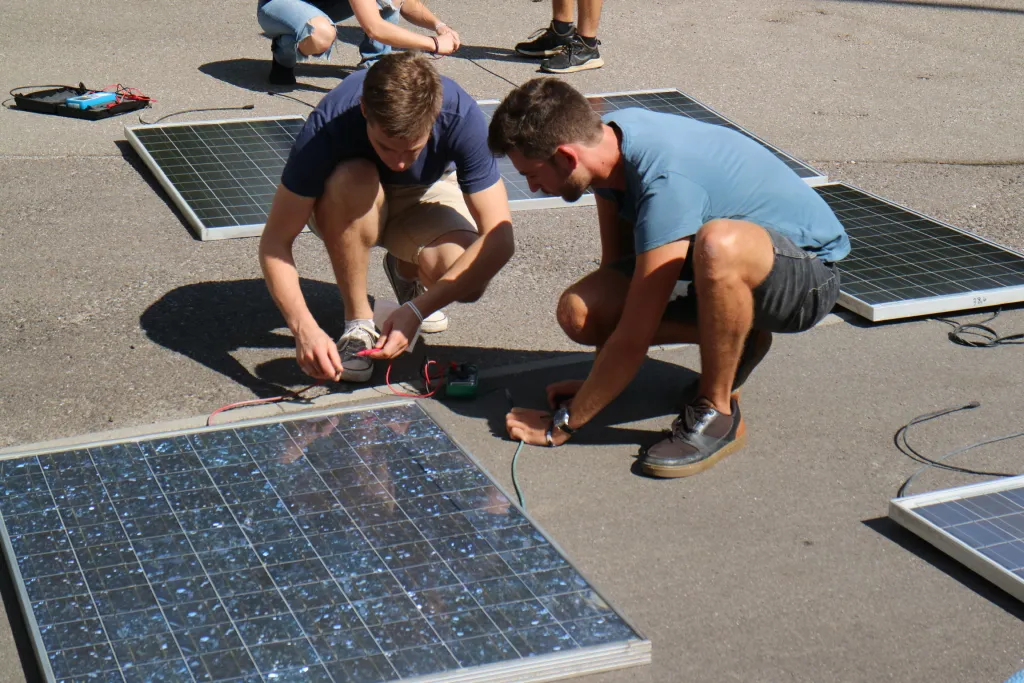 ‹#›
https://balkon.solar/balkonkraftwerk-selbst-bauen/
R4: Repair
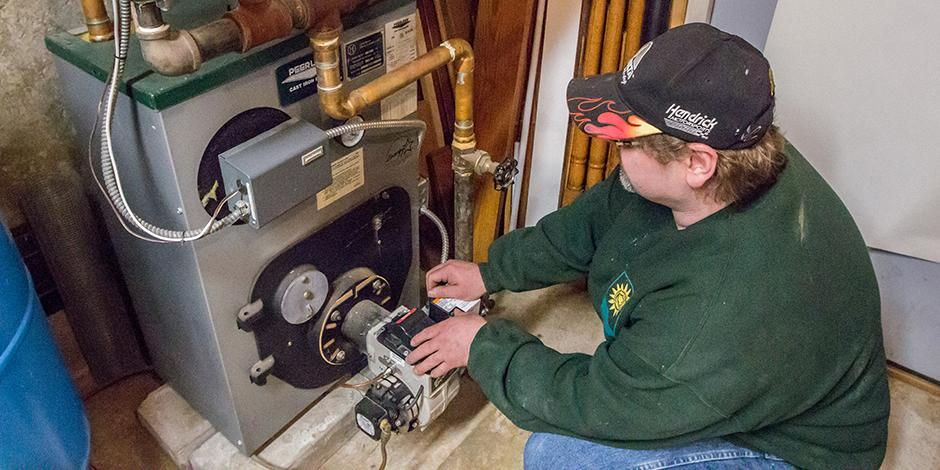 ‹#›
https://www.ecvt.net/service/tune
R5: Refurbish
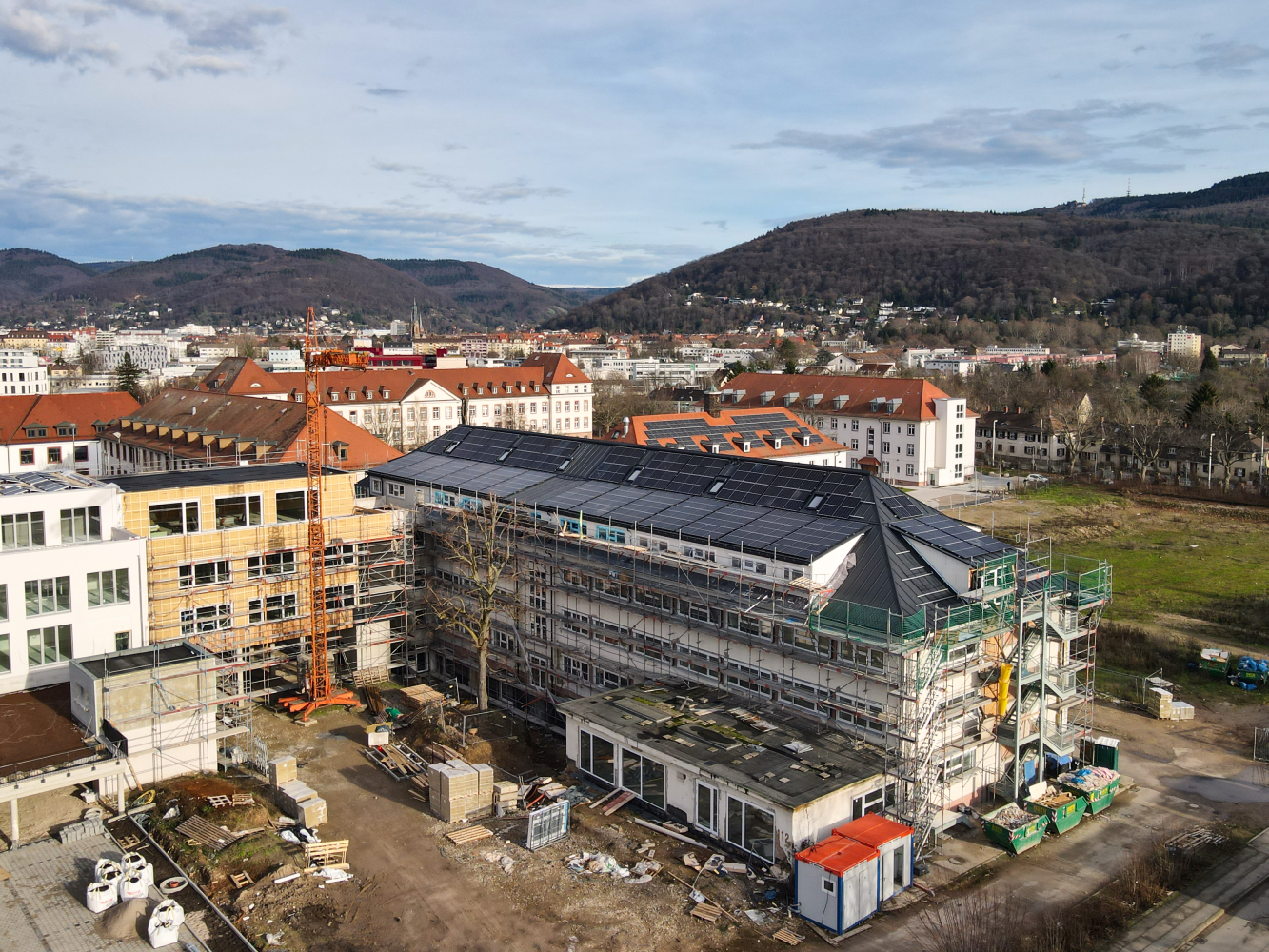 ‹#›
https://www.heidelberger-energiegenossenschaft.de/projekte/e-kubator
R6: Remanufacture
?
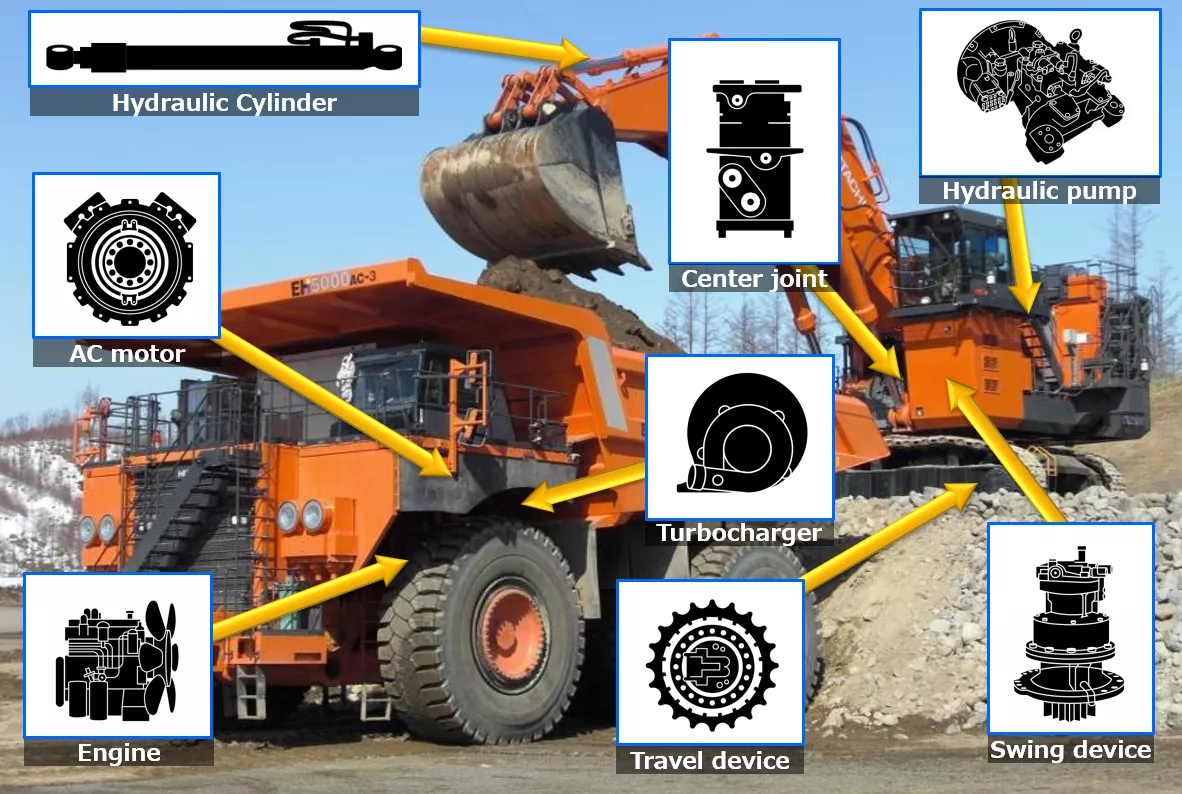 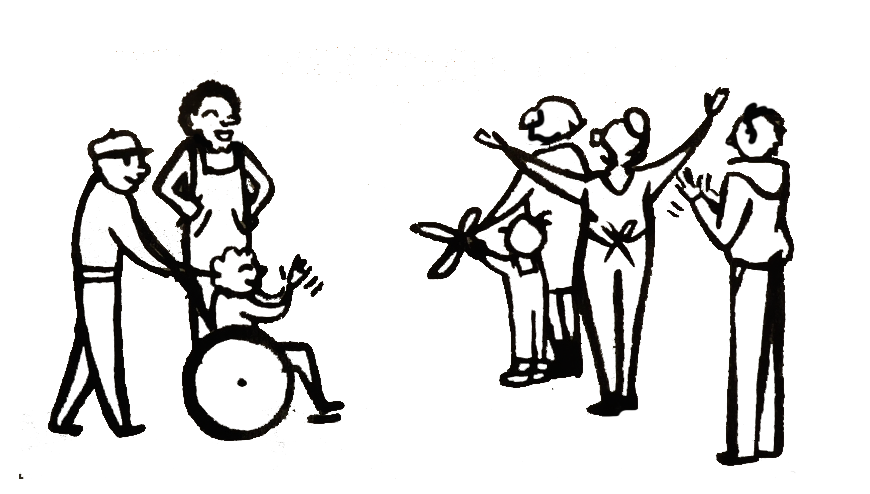 ‹#›
https://www.hitachicm.com/global/en/products/remanufactured/
[Speaker Notes: other examples: https://meet.techsoup.org/what-we-offer/ ; https://circularcomputing.com/about/ ; https://www.komatsu.eu/en/genuine-parts/remanufactured-components 

https://www.nibusinessinfo.co.uk/content/what-products-can-be-remanufactured]
R7: Repurpose
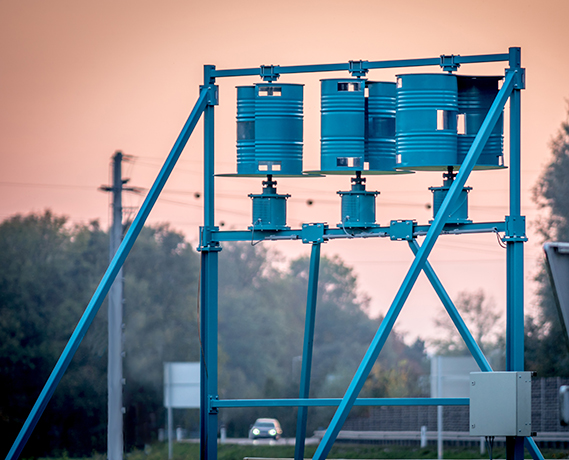 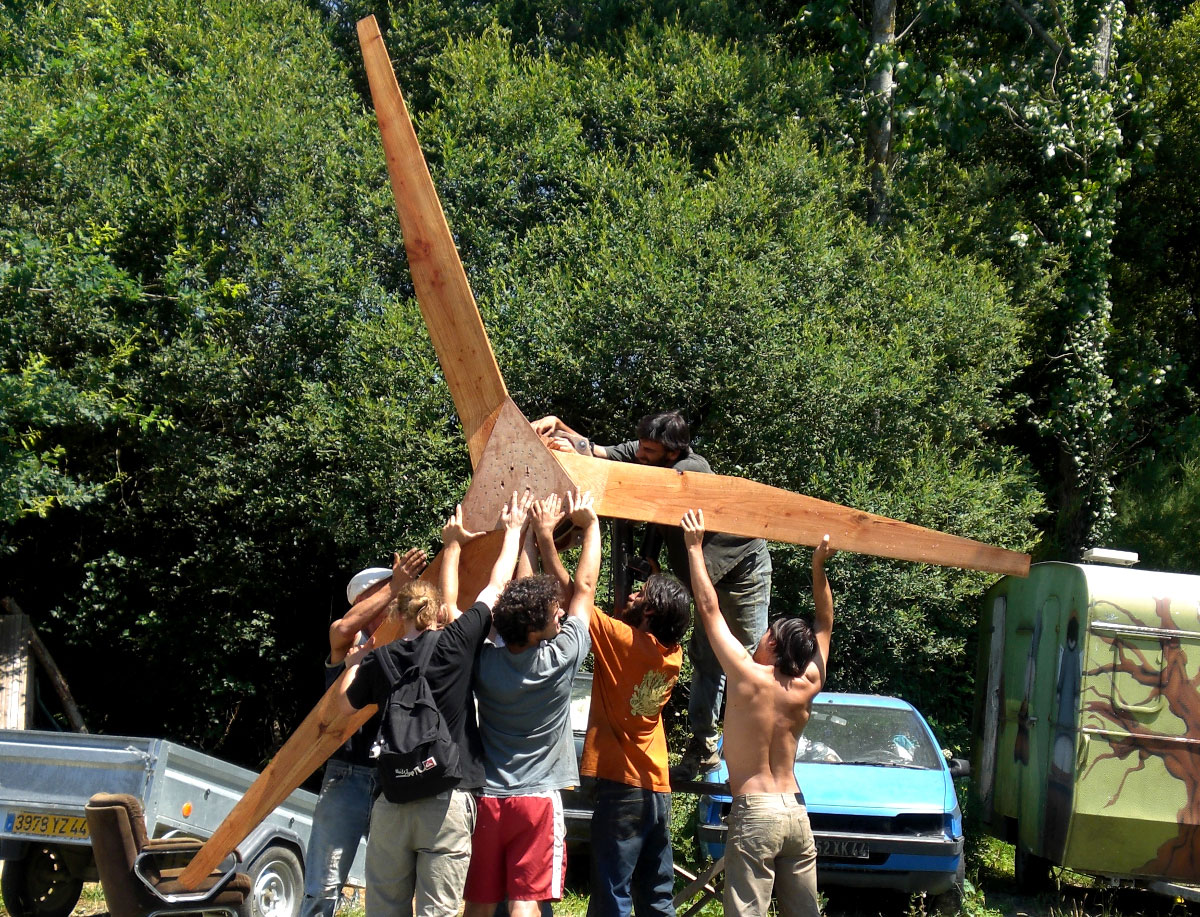 ‹#›
https://www.tripalium.org/reseau ; https://www.kwg.at/strom-aus-wasserkraft/
[Speaker Notes: KWG - Kraftwerk Glatzing-Rüstorf eGen
https://www.kwg.at/strom-aus-wasserkraft/ 

Repurposing of car alternators in self build windmills: https://www.tripalium.org/reseau]
R8: Recycle
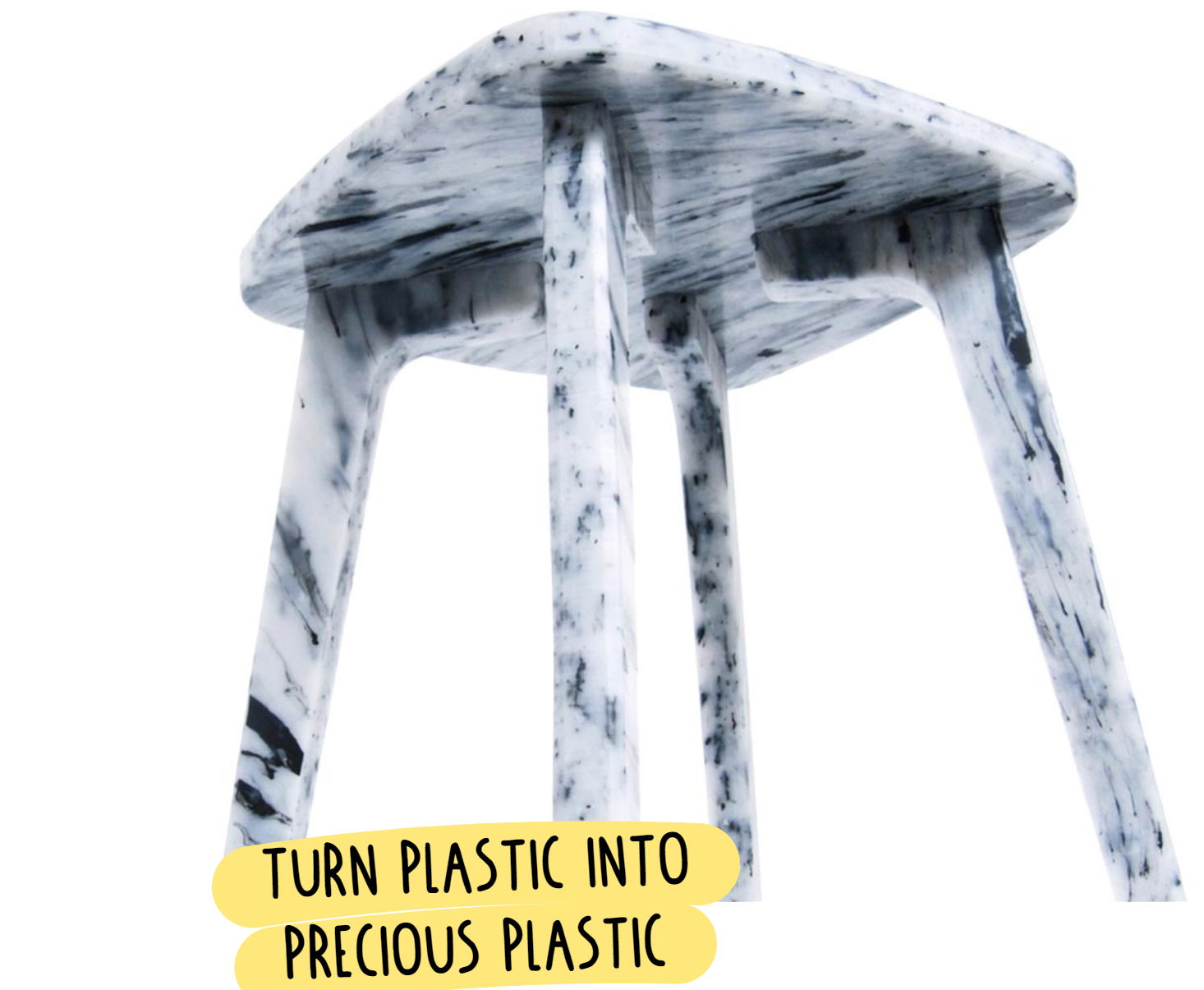 ‹#›
https://preciousplastic.com/solutions/products.html
R9: Recover
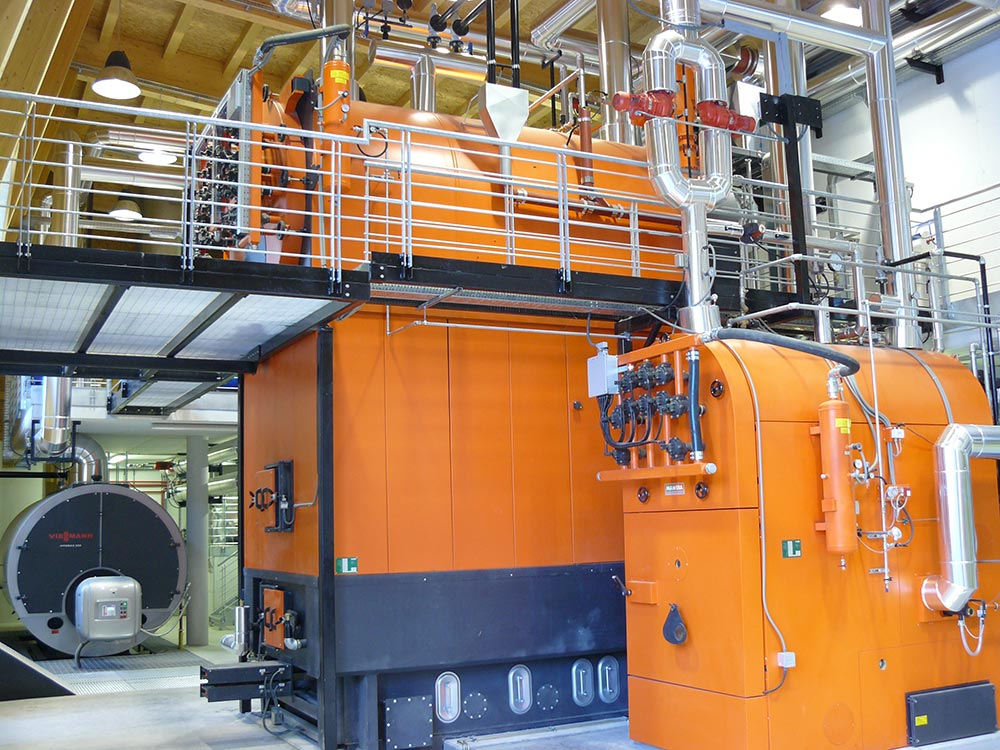 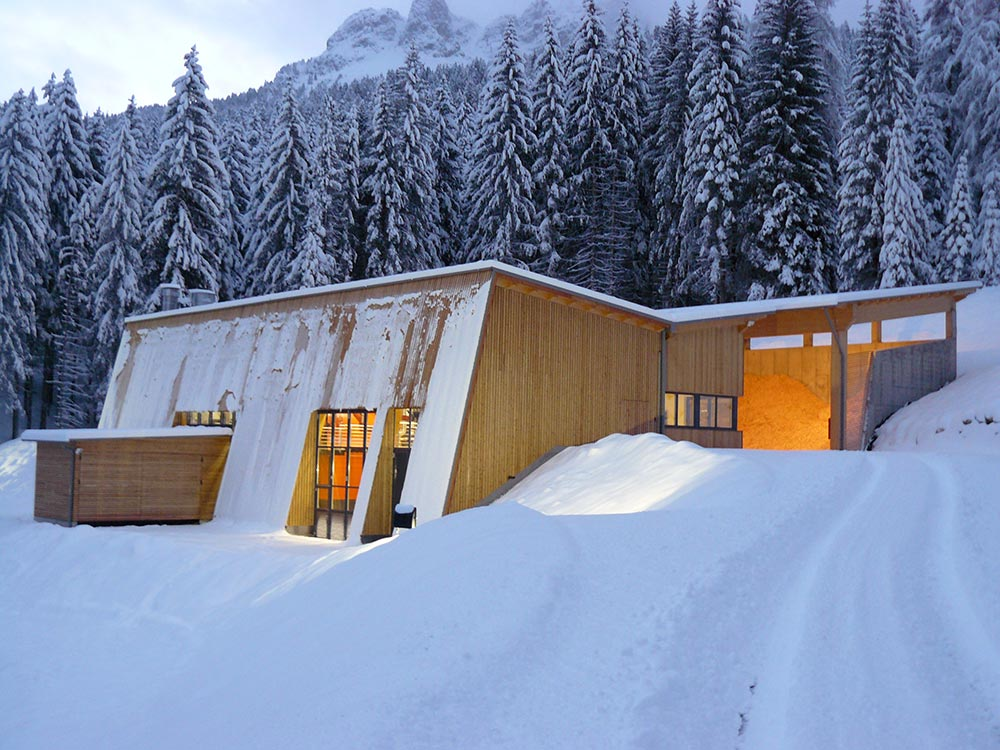 ‹#›
http://www.energie-obereggen.it/#info
[Speaker Notes: cooperative district heating network in Obereggen, Italy 
runs 100% on locally produced wood waste/chips
http://www.energie-obereggen.it/#info]
Literature & further readings
Kirchherr, Julian, Denise Reike, and Marko Hekkert. 2017. "Conceptualizing the circular economy: An analysis of 114 definitions." Resources, Conservation and Recycling 127: 221-232. https://doi.org/10.1016/j.resconrec.2017.09.005.
https://ec.europa.eu/environment/green-growth/waste-prevention-and-management/index_en.htm
Sihvonen, Siru, and Tuomas Ritola. 2015. "Conceptualizing ReX for aggregating end-of-life strategies in product development." Procedia Cirp 29: 639-644. https://doi.org/10.1016/j.procir.2015.01.026.
Jawahir, Ibrahim S., and Ryan Bradley. 2016."Technological elements of circular economy and the principles of 6R-based closed-loop material flow in sustainable manufacturing." Procedia Cirp 40: 103-108. https://doi.org/10.1016/j.procir.2016.01.067.
‹#›
Literature & further readings ctd.
https://circulareconomy.europa.eu/platform/sites/default/files/categorisation_system_for_the_ce.pdf 
https://www.researchgate.net/publication/319314335_Circular_Economy_Measuring_innovation_in_the_product_chain
https://commons.wikimedia.org/wiki/File:Flag-map_of_the_Netherlands.svg
https://upload.wikimedia.org/wikipedia/commons/5/5c/Flag-map_of_the_People%27s_Republic_of_China.svg
https://commons.wikimedia.org/wiki/File:Flag_map_of_the_European_Union.png 
https://doi.org/10.1016/j.procir.2015.01.026 
https://doi.org/10.1016/j.procir.2016.01.067
‹#›